Keuzedeel NAH
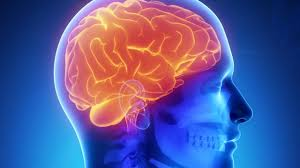 NAH
Niet aangeboren hersenletsel

Onze hersenen staan nog steeds in de stand van het overleven in de prehistorische tijd. Dat is een van de redenen waarom we zo moeilijk weerstand kunnen bieden aan onze zonden als vraatzucht en hebzucht.
Wat ga je allemaal doen/leren en maken in dit keuzedeel
Wat nah is
Werking van de hersenen
Welke ziektebeelden eronder vallen
Observeren van een zorgvrager met NAH
Hoe je gesprek voert met deze zorgvrager
Hoe je omgaat met deze zorgvragers en diens familie (rouwproces, omgaan met beperking, grenzen stellen, ontremd gedrag)
Behoeften, wensen, mogelijkheden inventariseren van de zorgvrager
Ziekte-inzicht
examinering
Als eindopdracht van het onderwijsprogramma verwerk je de opgedane kennis en inzichten in een website of portfolio
EXAMINERING in de praktijk. Door omgang/verpleging van zorgvrager en dienst familie zoals in 1.2 0mschreven. Wat denk je dat je allemaal moet kunnen/kennen en doen?
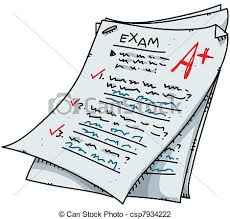 Wat is Nah?
Niet-aangeboren hersenletsel of NAH is schade aan de hersenen, ontstaan in de loop van het leven en is in te delen in twee soorten: traumatisch en niet-traumatisch hersenletsel. Er bestaat ook aangeboren hersenletsel. Dit is schade aan de hersenen die ontstaan is rond of na de geboorte, zoals zuurstofgebrek of een infectie. In Nederland krijgen jaarlijks naar schatting 160.000 (nieuwe) mensen te maken met een of andere vorm van hersenletsel als gevolg van bijvoorbeeld een herseninfarct, ongeluk, tumor, hartstilstand, hersenbloeding of operatie. Dat aantal betreft alleen betrokkenen zelf, niet de naaste omgeving. De familie ondervindt ook allerlei problemen.
https://www.youtube.com/watch?v=hQsa794bSYk
Introductie documentaire kijken en nabespreken:
A different brain
Eigen ervaringen
Ken je al zorgvragers met NAH? Wat is je ervaring?

Maak eens een inventarisatie met je projectgroep mbv het schema in de reader (link)
Werking en anatomie van de hersenen
projectgroep:
Maak met je projectgroep een account aan op de website 
http://www.activeerjehersenen.nl/. 
Met dit spel krijg je inzicht welke vaardigheden zich per hersendeel bevinden en hoe deze samenwerken.
Anatomie hersenen:
http://kn.nu/ww.9429d21